たばこ・受動喫煙に関するアンケート調査
盛岡市保健所　健康増進課
（令和４年10月）
調査の概要
目的　　たばこ・受動喫煙に関する意識調査を行い、市の受動喫煙防止対策
　　　　の評価を行う。また、「第２次もりおか健康２１プラン」における　
　　　　「喫煙」と「社会環境づくり」の評価項目にも触れた内容とし、令
　　　　和６年度の最終評価に向けた参考資料とする。

対象　　市内小学校６年生の保護者　　2,284　名
　　　　市内中学校３年生の保護者　　2,210　名　　計　4,494　名
　　　　（各家庭につき保護者１名の回答）

期間　　令和４年７月１日（金）から９月30日（金）まで

方法　　調査票を送付、専用回答フォームまたはFAXによる回答
　　　　（教育委員会総務課経由で対象校に送付）
回収率（単純集計）
（補足）必要サンプル数について
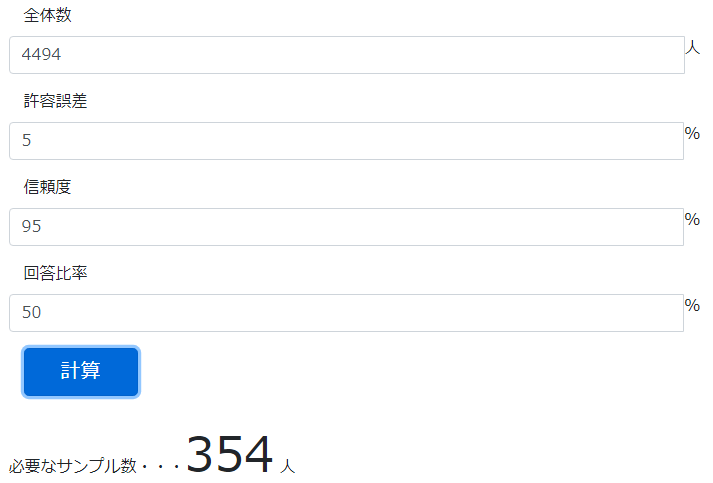 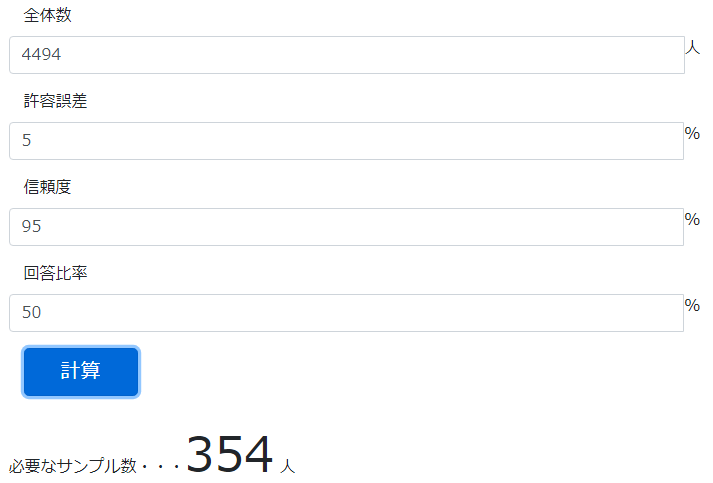 調査対象
有効回答
無回答
（引用元）
データサイエンス情報局　「アンケート調査の必要サンプル数計算ツール」より
“https://analysis-navi.com/?p=641”
回収率＝（有効回答/調査対象）*100＝12.9％
回答者の属性（各家庭につき保護者1名が回答）
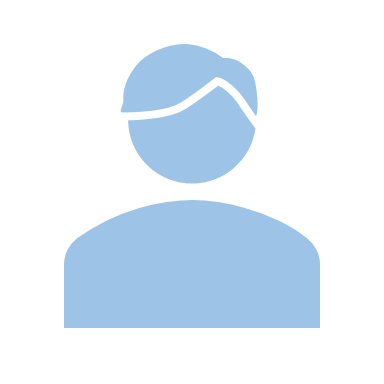 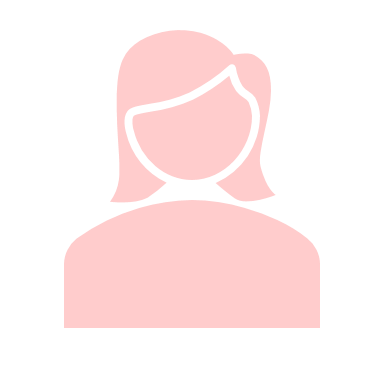 男性　19.2％
女性　80.8％
・回答者の約８割が女性。
　　・３０代は約９割、４０代は約８割が女性からの回答。
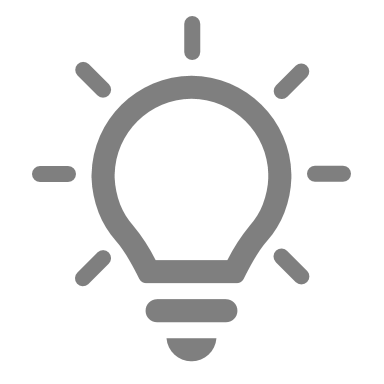 （認知度の確認）
　受動喫煙を知っているか
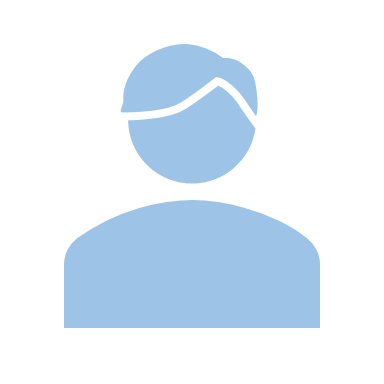 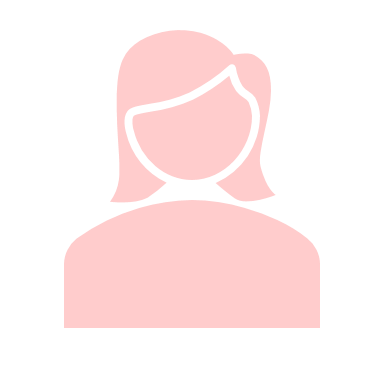 ・男女ともに、受動喫煙を知っていると回答した人が１０割に近い。
　　・すべての年代においても認知度が高い。
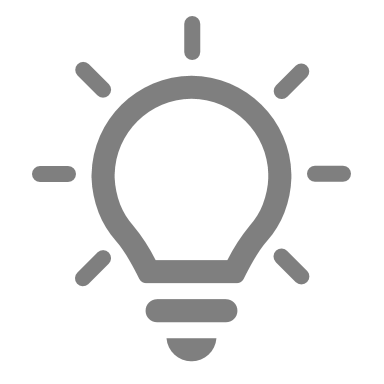 （認知度の確認）
　健康増進法が改正されたことは知っているか
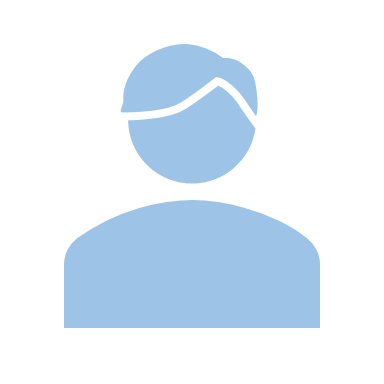 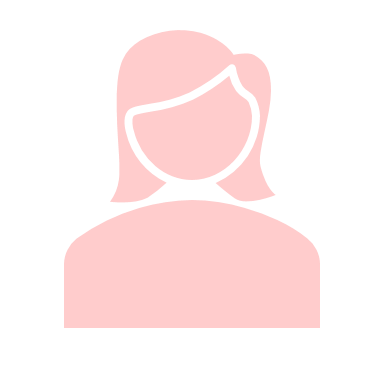 ・男性は約８割、女性は約６割が法律の改正を知っている。
　　・年代が上がるにつれて「知らいない」と回答する人の割合が増加した。
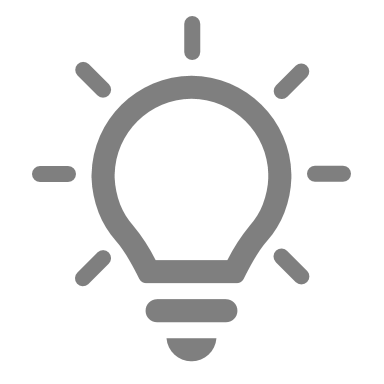 （法律の効果を計る）
　法律の改正後、受動喫煙の機会は減少したか
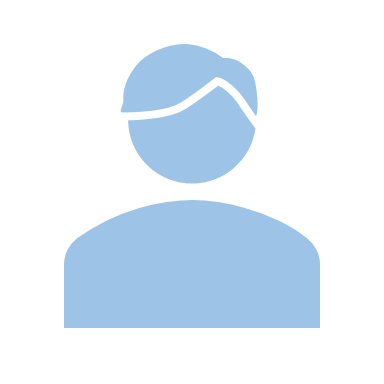 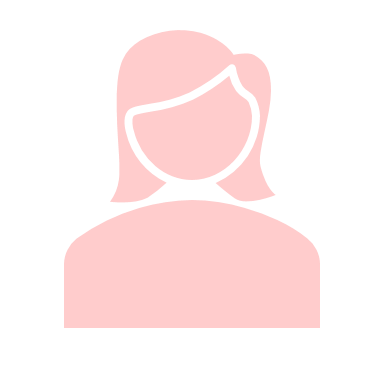 ・男性は約７割、女性は約８割が受動喫煙の機会が減少したと回答（そう思う+どちらかといえばそう思う）
　　・５０代は「受動喫煙の機会が減少していない」と回答した人の割合が最も高い（そう思わない+どちらかといえばそう思わない）
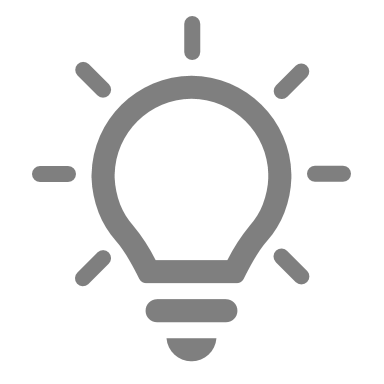 （法律の効果を計る、第２次もりおか健康21プランに関する評価項目）
　直近１ヶ月の間で、受動喫煙の機会があった場所（複数回答可：男女別）
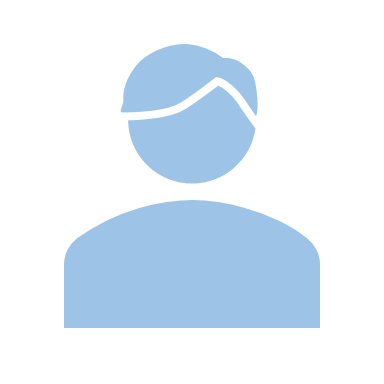 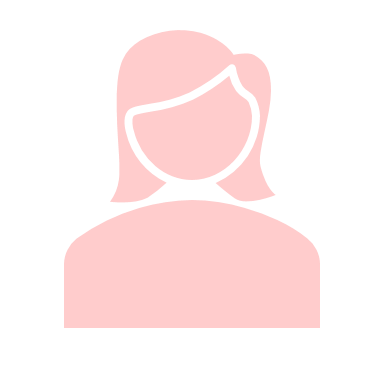 ・男女ともに「受動喫煙の機会なし」と回答した人の割合が最も高い。
　　・男性は飲食店と公道、女性は公道と自宅で受動喫煙の機会があったと回答した人の割合が高い。
　　・「その他」の内訳（コンビニ、個人商店、自宅以外の民家、車内から漏れた煙、宿泊施設など）
（参考）21プラン評価「受動喫煙の機会減少」　　
◎家庭　　中間値(H30)　14.9％　→　目標値(R6)　３％
◎飲食店　中間値(H30)　24.8％　→　目標値(R6)　15％
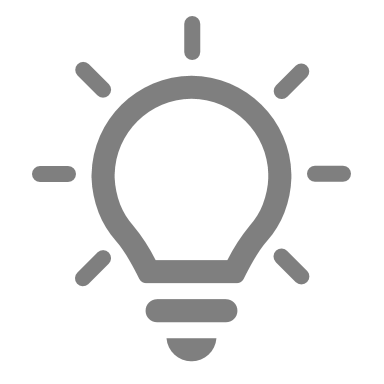 （法律の効果を計る、第２次もりおか健康21プランに関する評価項目）
　直近１ヶ月の間で、受動喫煙の機会があった場所（複数回答可：年代別）
・各年代ともに「受動喫煙の機会なし」と回答した人の割合が最も高い。
　　・公道での受動喫煙の機会は、すべての年代において高い。
（参考）21プラン評価「受動喫煙の機会減少」　　
◎家庭　　中間値(H30)　14.9％　→　目標値(R6)　３％
◎飲食店　中間値(H30)　24.8％　→　目標値(R6)　15％
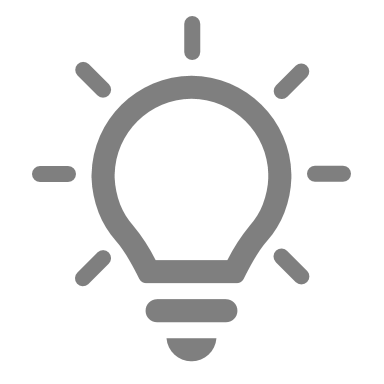 （情報発信の在り方を評価する）
　「広報もりおか」で受動喫煙・たばこに関する記事は見たか
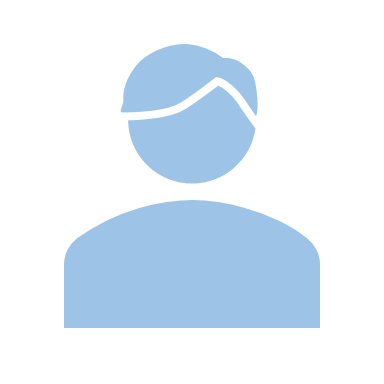 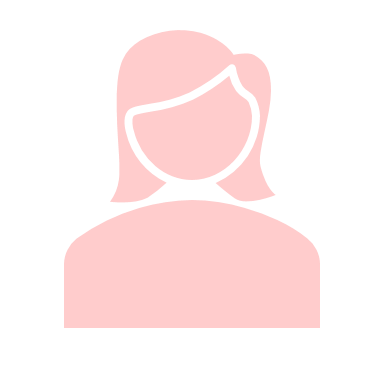 ・男女とも、広報で受動喫煙の記事を見たのは約２割、約１割は広報を見ていない。
　　・３０代は、記事を見たことがある割合が最も低く、見たことがない・広報を見ていない割合が最も高い。
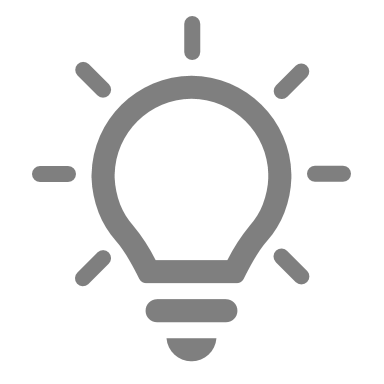 （情報発信の在り方を評価する）
　盛岡市ホームページで受動喫煙・たばこに関する記事は見たか
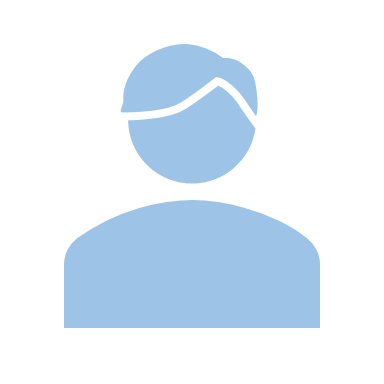 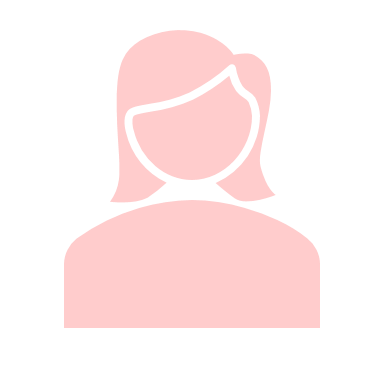 ・男女別、年代別ともに、受動喫煙に関する記事を見たことがあるのは１割未満。
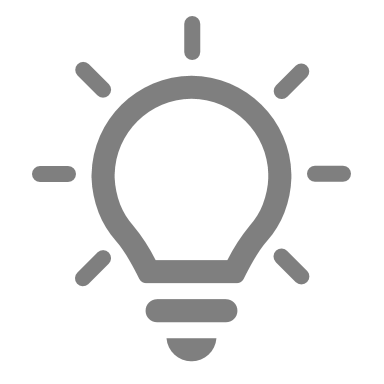 （第２次もりおか健康21プランに関する評価項目）
　喫煙をしているか
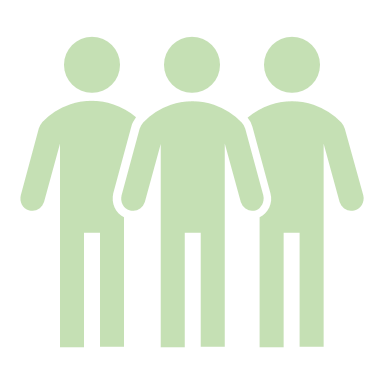 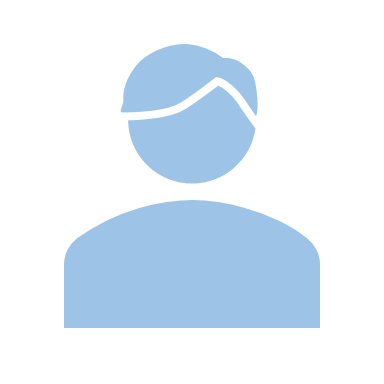 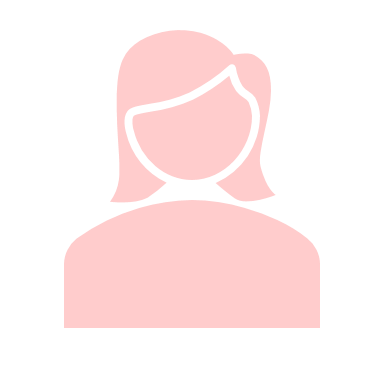 ・喫煙率は男性が20.5％、女性が4.5％、全体では7.6％
　　・年代が上がるにつれて、喫煙率は減少している。
（参考）21プラン評価「成人の喫煙率を下げる」　　
　中間値(R1)　17％　→　目標値(R6)　12％
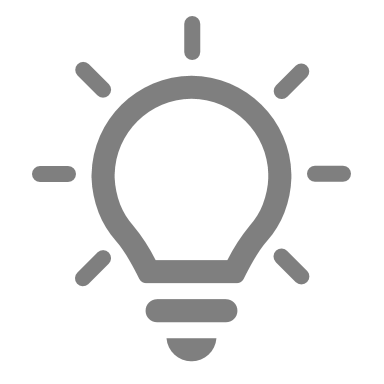 （市に対して望むこと）
　推進してほしい取り組み（複数回答可：男女別）
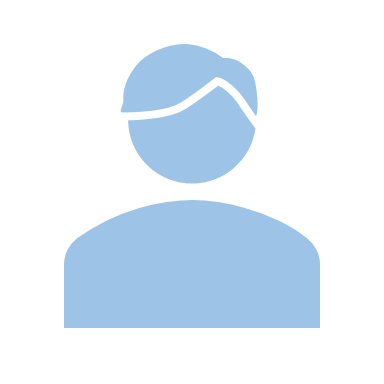 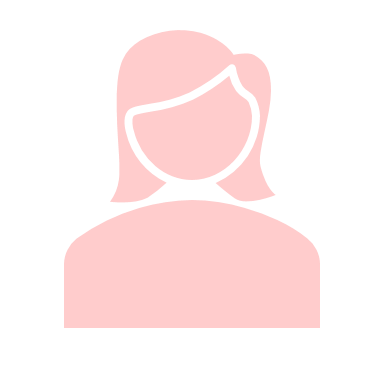 ・男女とも、屋外の受動喫煙防止対策を選択した割合が高く、禁煙外来治療費助成と禁煙補助薬の配布
　　　を選択した割合は低い。
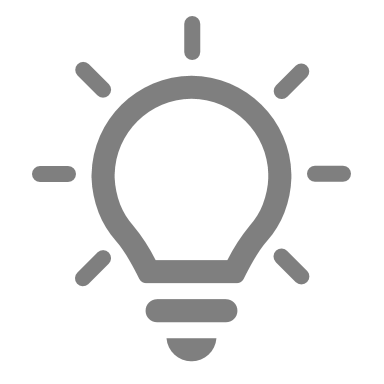 （市に対して望むこと）
　推進してほしい取り組み（複数回答可：年代別）
・各年代とも、屋外の受動喫煙防止対策を選択した割合が高く、禁煙外来治療費助成と禁煙補助薬の配布
　　　を選択した割合は低い。
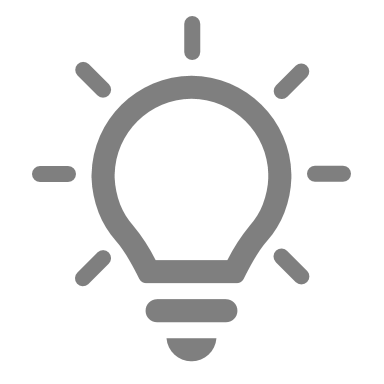 自由記載
◎　主な内容
　・屋外、路上喫煙、歩きたばこに関すること　　４８　件
　・健康教育に関すること　　　　　　　　　　　１２　件
　・喫煙場所の整備等に関すること　　　　　　　　８　件
　・情報提供、その他の意見　　　　　　　　　　２３　件
　　　　　　　　　　　　　　　　　　　　計　　９１　件
◎　屋外、路上喫煙、歩きたばこに関すること（一部抜粋）
　・子供や若者も多く利用するコンビニは、入り口付近の喫煙スペースに配慮が必要。
　・歩きタバコ、集合住宅のベランダ等での喫煙を禁止してほしい。
　・スポーツなどの大会が行われるような会場も「禁煙」の看板を大きく立ててほしい。
　・近隣住民が子どもの登下校の時間帯に玄関で喫煙しているのがとてもストレス。周囲の迷惑になっていることを自覚してほしい。
　　また、広報等でも周知してほしい。
　・歩きタバコの人の後ろを歩くのが不快。歩きたばこ、タバコを路上に捨てている人に対する制約をつくってほしい。
　・コンビニ前や横などで喫煙してる人がいるので、屋外だからよいのではなく、人のいる所、通るところでは吸わないように徹底
　　してもらいたい。
　・スポ少の保護者などでは、外だからいいと思って堂々と喫煙している。車内で喫煙をするよう、市から促してほしい。
自由記載
◎　屋外、路上喫煙、歩きたばこに関すること
　・歩きながら喫煙している人を見かけることがある。また、車内から、歩きながらポイ捨てをしている姿を見かけることもある。
　　取り締まることは難しいだろうから、喫煙者の意識を高める運動をして欲しい。
　・屋外に灰皿を設置している場所に、お昼、夕方、喫煙者がたむろして煙がすごいときがある。歩きたばこの後ろを歩いていると
　　煙をあびてタバコの臭いが髪の毛につく。
　・大通りのアーケード内の歩道に吸い殻入れがあり、そこで複数の喫煙者が、堂々と喫煙していました。飲食店内だけでなく、人
　　通りの多い公道や駅前広場などからは吸い殻入れを撤去して、受動喫煙対策を推進してほしい。喫煙者や、喫煙者の同居家族な
　　どの衣類等に染みついているたばこ臭も不快なので、受動喫煙対策と関連させマナー向上を啓発してほしい。
　・官庁街周辺の通りに設置された屋外の喫煙所での受動喫煙に困っています。観光施設もある場所で、煙がたれ流されているのは
　　残念。禁煙対策を実施するならば、施設内で対策を完結して欲しい。また、公共施設や職場で喫煙を禁止された喫煙者が別の場
　　所で集まり、受動喫煙のもとになっている。なんとかしてほしい。
　・携帯灰皿をもっていればどこでも吸っていいと勘違いしている喫煙者がいるので、吸わない側はとても迷惑している。
　・重度の喘息持ちなので喫煙習慣のある方とすれ違うだけで咳が止まらなくなり大変な思いをしている。お店の入口付近に灰皿を
　　置くのも止めてほしい。意図せずに生命に関わりそうなほどの影響を受けている。喫煙には厳しい罰則を設けてほしい。
　・コンビニで外に喫煙所があるところが多いが、店に入るときにに必ず受動喫煙になるのでコンビニは喫煙場所なくしてもいいと
　　思います。もう少しタバコに税金課してもいいのではないでしょうか。
自由記載（一部抜粋）
◎　屋外、路上喫煙、歩きたばこに関すること
　・屋内禁煙のため、道端での喫煙者が増えており、歩きたばこをする人も増えました。また、美しい川や池などのそばでの喫煙者
　　も増えており、かえって環境が悪くなったと思います。喫煙する方を抑えることは出来ませんので、屋内での喫煙について、ご
　　検討頂きたいです。
　・城南地区ですがコンビニや通りかかるお米屋さんの店先に灰皿が設置してあります。お昼や夕方は特にスーツ姿（公務員らしい
　　方々）が群がって喫煙しているので、見た目も良くないですし、風向きによっては通り一帯や店内にも臭いが広がって子供達は
　　マスクをしていても匂いをいやがります。髪の毛や服に匂いがつき受動喫煙になるので灰皿の撤去を強く希望しております。
　・市の大きなイベントの際、路上喫煙者を何人も見ています。関係者が見回りをするなど徹底してほしい。マナーが悪すぎます。
　・歩きタバコを禁止してほしい。子供の通学路に毎日タバコを吸っている人がいて、子供が嫌がっている。歩きタバコは危険だし
　　大勢の人が受動喫煙の被害者になっている。同様に、コンビニの店舗の外での喫煙もいつも気になる。どうにかならないか。
　・道路で歩きタバコをする人をいまだに見かけます。当たり前のように吸っていますが、迷惑がかかっている事、子供達への危険
　　な行為である事を、もっとわかるようにして欲しい。罰則があっても良いと思います。
　・ここ数年喫煙出来る場所や機会が減ったせいなのか、運転中に車内で吸ってそのまま窓からポイ捨てする人をけっこう見掛け
　　ます。モラルの問題ですが、吸わない人からしたらあれはどうにかならないかと配達しながらいつも思います。
　・屋内の受動喫煙対策をしても、結局外で列をなして吸っている方たちが大勢いて、あまり見ていて良いものではありません。
　　屋外の対策も必要だと思います。歩きたばこをする人が散見されるので子供たちが心配。
自由記載（一部抜粋）
◎　屋外、路上喫煙、歩きたばこに関すること
　・喫煙スペースがなくなったことによって、歩きたばこや自転車、原付バイクに乗りながらの喫煙が増えているように思います。
　　結局、喫煙者のマナーが悪いから喫煙スペースは排除した方がいいとの意見も出るのは当たり前のことだと思います。健康に良
　　くないとはいえやめられない人は一定数いると思うので、マナーを守って吸える環境があれば棲み分けが出来るのではないかと
　　も考えます。どちらかだけの意見に偏ることなく環境を整えられるといいですね。
　・歩きたばこ、自転車たばこ、年配の方が平気に吸っているのが気になります。その世代の方に受動喫煙のことをちゃんと知って
　　欲しいです。
　・歩きタバコは広範囲に煙が広がっているので、罰則が欲しい。コンビニ前に灰皿を置かないなど、受動喫煙対策を強化して欲し
　　い。タバコは中毒なので、禁煙外来の医療費助成は賛成です。
　・健康増進法施行以降、敷地内全面禁煙、屋内の喫煙室を撤去、というような事業所等が増えたせいか、屋外（自宅の外や駐車
　　場）や公共の場所（道路や公園）で喫煙する方が非常に目立ちます。要は、禁止されていない場所に行って吸うしかないため
　　だと思います。屋内屋外問わず全ての場所で禁煙として、逆に喫煙場所を限定してほしい。
　・コンビニやスーパーの喫煙所は店内に入るドア近くにあるので店内に入ろうとする客は煙を浴びることになる。喫煙室があって
　　も、出入りでドアが開けば煙は流れる。同じフロア内に喫煙所を作られれば、毎日受動喫煙の被害にあうことになる。職場だと
　　なおさら、働いている以上意見が言いにくい。消防点検のように喫煙場所チェックを行政側が見に来るなどをして指導をしっか
　　りして欲しい。
自由記載（一部抜粋）
◎　屋外、路上喫煙、歩きたばこに関すること
　・公道、特にも通学路での歩きたばこはやめてほしい。コンビニやスーパーの入り口付近に喫煙場所を設けないでほしい。
　・学校が敷地内禁煙になってから、運動会のときに、親が学校敷地から一歩外に出たところでタバコを吸うようになりました。
　　たしかに敷地では吸っていませんが、敷地内禁煙の目的を理解していないと思われます。教育施設や病院の周辺での禁煙が減
　　るように重点的に呼びかけてほしいです。
　・大都市に比べ、盛岡市は屋外（公道や公園）での喫煙が規制されていないし、遅れている。
　・建物内は禁煙となっていても、出入口に灰皿がある為にそこを通ると必然的に受動喫煙になってしまう。子どもがまだ幼かっ
　　た時はとても気になりました。灰皿を離れたところに設置すると、喫煙者から不便だと勤務先で指摘を受けた事があったり、離
　　れた場所に吸い殻が捨てられていたりしました。バランスを取るのは難しいが、喫煙者は携帯の吸い殻ケースを持参するのが当
　　たり前になるなど喫煙者側の意識が変わるとありがたいです。
　・家の外に出て吸っている近所の方が居ます。自宅に居るのにたばこのにおいがして、頭痛や咳が出たりして困っています。
　　それと野焼きの煙も、本当に何とかして欲しいです。アレルギー体質で、とても辛いです。
自由記載（一部抜粋）
◎　健康教育に関すること
　・タバコは体にいいことがひとつもありません。幼稚園、小学校からの継続的な情報提供、正確な知識を身につけられるよう、今
　　後も続けて頂きたい思います。子供が大人の喫煙マナー、禁煙の動機付けになることもあると思います。我が家もそれで夫婦共
　　に禁煙し７年経ちました。
　・喫煙を続けることで具体的にどういう呼吸状態になりやすいのか、示してはいかがでしょうか。禁煙者が増えたら子供達の環境
　　にも影響すると思います。
　・直接的に煙を吸わなくても、タバコの臭いがアレルギー等で体質的にダメな方もいることを周知してほしいです。
　・加熱式たばこだからいいというわけではない、という事をもっと広めて欲しい。家庭内で受動喫煙の被害にあっている。
　・教育の場で知らせることも大事ですが、喫煙者本人にもっとよく知って欲しいです。
　・家の近くは敷地内禁煙だけども、その敷地から出た歩道で喫煙している人を見かけます。小学校に通う子どもたちの通学路でも
　　あります。親の見ていないところで、また、そこを通らねばいけないところで喫煙されると困るなと思っておりました。今回こ
　　のようなアンケートもしていただいたことで、周りの現状を考え直すきっかけになりました。子どもたちが大人になってからの
　　ことも考えて、健康教育で取り上げてほしいですし、実施されているなら続けてほしいです。
　・加熱式たばこは安全なのかわからない。種類もたくさんある。
　・2000年に社会人となり、職場の受動喫煙がきっかけで、喘息持ちになりました。将来を担う子ども達には、こんな理不尽な健康
　　被害がまったくない世の中になって欲しいです。喫煙者が禁煙したくなるサポートも大事かなと思います。
自由記載（一部抜粋）
◎　喫煙場所の整備等に関すること　　　　　　　　
　・喫煙者を追い出したり、肩身を狭くさせるのでは無く、喫煙所の整備をして欲しいと思います。
　・学校や、病院の敷地内は禁煙になっていて、一歩外に出た道路で喫煙しているのを良く見かける。通学路だし、自分もタバコを　　
　　吸わないのでとても気分が悪い。敷地内に喫煙スペースを設けて、その中で喫煙すれば、お互いに気持ちが良いのでは。
　・受動喫煙を防止するためには、より踏み込んだ分煙施策や適切な喫煙スペースの配置が必要だと思います。喫煙禁止だけを強く
　　推し進めると、屋外で所構わず喫煙する人が増えるように思います。
　・愛煙家にとっては喫煙場所がなくて外出する時は大変です。
　・喫煙できる場所を充分に確保し、分煙を確立してほしい。
　・禁止と書かれていても喫煙している人がいる。喫煙場所を喫煙者がわかるように設置しないと、禁止の場所でも喫煙するのでは
　　ないか。
　・私は非喫煙者でタバコは嫌いですしニオイだけでも嫌な気分になりますが、吸えない場所が全く無いのも、どうかと思いますし
　　現実的に、矛盾があるなと感じてます。子供の学校や飲食店などで、喫煙者が当該敷地外でモクモクと吸ってる場所は煙がすご
　　く近づきたくなしですし、なんとかならないのかといつも思います。あえて高性能な喫煙所や喫煙スポットを設置するなど、共
　　生できる環境も必要かと考えます。特に岩手県は葉タバコ生産県でありますし、納税収入も見逃せないかと思います。健康増進　　
　　法の旗振りは分かりますが、現実的に沿ってないかと思います。
自由記載（一部抜粋）
◎　情報提供、その他の意見　　　　　　　　　
　・職場の喫煙環境に問題がある。食品を扱っているが、喫煙場所とされているのは敷地内建物の陰で、古い建物のすぐそばに灰皿
　　があり、勤務中に真横を何度も横切るためいつも受動喫煙になる。管理職者自身も喫煙者であるため、改善される気配がない。
　　また「以前から」という理由だけで、敷地内建物内での喫煙も目撃した。時代に合っておらず、また火災の危険もあるため、行
　　政から指導をしてほしいと考えている。
　・家族に喫煙者はいないが、家の裏が介護施設の喫煙所になっていて、夏に窓を開けているとたばこの臭いが入ってくる。介護施
　　設なのに屋外喫煙所があるのは良いのか？と思っている。
　・職場などを禁煙にしても、喫煙者が外に出て喫煙したら、外にいる人は結局受動喫煙になる。我が家の隣の会社は、喫煙者が通
　　用口の外でタバコを吸うので、その前を通るたびに煙を浴びる。喫煙所以外で吸わない指導をしてほしい。
　・タバコを販売しない、タバコの大幅値上げ（1箱千円以上）。
　・館内禁煙と言っているのに従業員は敷地内で吸っていることを許している企業もある。こういうのを行政が指導して欲しい。
　・禁煙補助薬や治療への助成は好ましくない。世界的に薬物依存に近い部類に分類されており、税金投入は非喫煙者からすると不
　　安が大きい。逆に喫煙者保険制度を保険会社などで作り、入会者が保険会社から助成を受けられるのが本らの姿ではないか。
　・薬物みたいに金になり儲けになるから、絶対になくならないものだと思う。いくら廃止を促す行政や団体がいても、ただの茶番
　　に過ぎない。税金、金のムダ。だったら、受動喫煙がどうとかやらないほうがいいと思う。今のままでは、中途半端で、何がし
　　たいのか理解できない。
自由記載（一部抜粋）
◎　情報提供、その他の意見　　　　　　　　　
　・アパートの2階に住んでいます。下の住人がベランダでたばこを吸う為、窓からタバコの匂いがはいってきます。うちの家族
　　は誰もタバコを吸わないのに受動喫煙になって困っていますが、対策は難しいですか。
　・敷地内禁煙の公共施設の駐車場で喫煙している人をよく見ます。（具体的には盛岡市アイスリンクのサブエントランス付近。）
　　ルールを守らない人を放置していては、ルールをつくった意味がないと思います。
　・喫煙してる人が全員ではないが、マナーを守らない人が多いです。勿論知識が足りないのでは無く、知ろうとしない、自分に
　　は関係無いと思ってる人の多くが喫煙しています。自分が食事をした後で周りがまだ食事をして居るのに喫煙所又は外に出たり
　　しないでその場で直ぐに喫煙をする常識はずれの人も多いです。勿論、注意しても「我関せず」で冗談で言われていると思って
　　いる喫煙者もいます。もっと厳罰を強くして、広告も直ぐ見える所に掲示し、喫煙の迷惑行為を喫煙者自身に理解できるように　　
　　して欲しいです。
　・ベランダや自宅の庭等で喫煙する方がいます。煙が流れてきて不快です。喫煙するなら他人の迷惑にならない自宅内で吸うべき
　　だと思います。マナーには気を付けて頂くように、広報等にも記載してはどうでしょうか。
　・職場は、経営者側が喫煙している場合、従業員は声を上げづらい。
　・アパートに住んでいます。上にいる方が喫煙者で、窓を開けてるとタバコの匂いがしてきて不快です。自宅のベランダや自宅
　　で窓を開けて吸っていても、周りに迷惑をかけている可能性があるということを喫煙者に認識してほしいです。
　・タバコを買う時に受動喫煙について考えさせるような事が出来ればいい。タバコのケースに目立つように書くなど。
まとめ
【性別による傾向】
　◎受動喫煙の機会があった場所について、男女とも“公道”と回答した割合が最も高かったことから、健康増進法だけで屋外の受動
　　喫煙を防止するのは難しい場合があると推察できる。法律において、公道等の屋外は周囲の状況に配慮すれば喫煙可能とされて
　　おり、この“配慮”について具体的な要件は定められていない。
　◎公道の次に受動喫煙の機会が多いのは、男性は飲食店、女性は自宅だった。第二種施設は原則屋内禁煙だが、経営規模の小さい
　　飲食店は経営判断により全面喫煙可能にできるため、知らずに入った飲食店で受動喫煙になるケースがある。また、自宅は法律
　　の適用除外のため喫煙可能である。家庭内に喫煙者がいるケース以外にも、周辺住民がベランダ等で喫煙をして煙が自宅に流れ
　　てくるケースも多いようだった。
　◎男女ともに、市に推進してほしい取り組みは“屋外の受動喫煙防止対策”と回答した割合が最も高かった。
【年代による傾向】
　◎年代が上がるにつれて、健康増進法の改正を認知している人の割合が低下した。一方で、受動喫煙を知っていると回答した人の
　　割合は年代に関わらず９割を超えているため、法律の改正と併せて受動喫煙防止対策の周知啓発を継続したい。
　◎受動喫煙の機会があった場所について、各年代とも“公道”と回答した割合が最も高かった。
　◎各年代ともに、市に推進してほしい取り組みは“屋外の受動喫煙防止対策”と回答した割合が最も高かった。
【今後の予定】
　◎教育委員会を通じて各小中学校に結果をフィードバックする。
　◎屋外における受動喫煙防止対策が市の課題であるため、健康増進法に基づく対策以外にも有効な手段があるか、関係団体や関係
　　部署と検討を進めることとしたい。